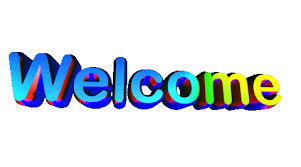 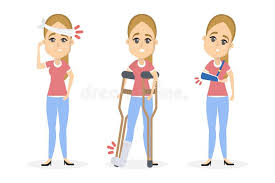 wkÿK cwiwPwZ
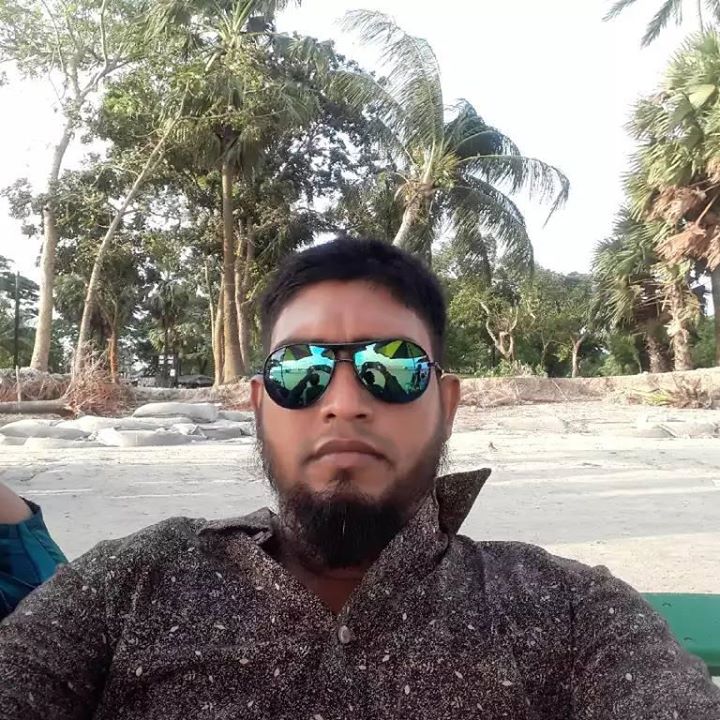 ‡gv:kvnRvjvjLvb
mnKvix wkÿK ( kixiPP©v)
Avãyj KvBqyg `vwLj gv`ªvmv
`wÿb cvi‡MÛvwiqv, †KivbxMbR,XvKv

‡gvevBj:-01757601696
B‡gBj:-shahjalaltitu@gmail.com
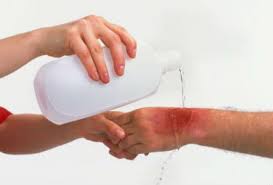 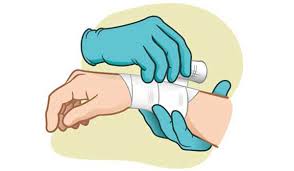 Dc‡ii Qwe‡Z Kx †`L‡Z cvw”Q ? n¨uv †`L‡Z cvw”Q AvNvZ cÖvcÍ n‡j Gi cÖv_wgK wPwKrmv Kxfv‡e Ki‡Z nq |
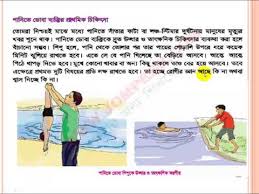 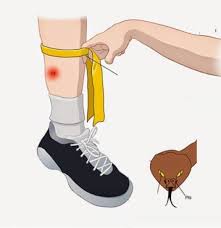 Dc‡ii Qwe‡Z Kx †`L‡Z cvw”Q ? n¨uv †`L‡Z cvw”Q cvwb‡Z c‡o †M‡j Ges mv‡c Kvgi w`‡j wKfv‡e Gi cÖv_wgK wPwKrmv Kxfv‡e Ki‡Z nq |
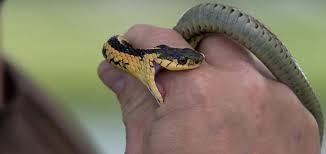 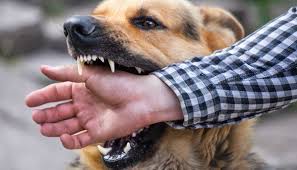 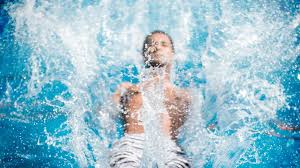 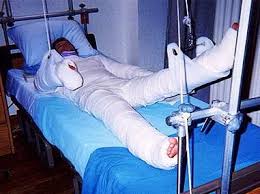 Dc‡ii Qwe¸‡jvi w`‡K fvj K‡i †`L
cvV cwiwPwZ
‡kÖbx	:	lô
welq	:	kvixwiKwkÿv I ¯^v¯’¨ Aa¨vq : 	wØZxq
cvV	:	cÖv_wgK wPwKrmv
mgq	:	40 wgwbU
ZvwiL:	20/10/2020 Bs
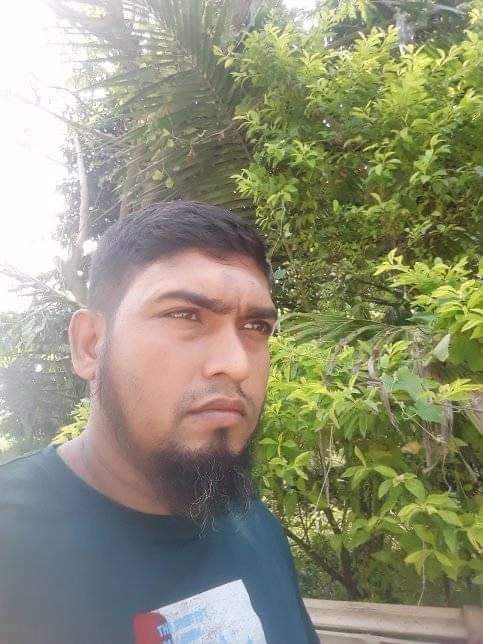 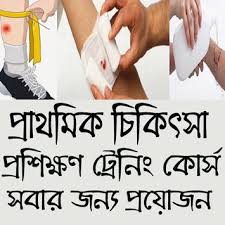 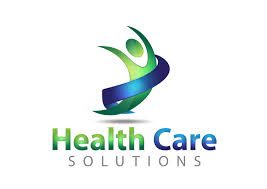 G cvV †k‡l wkÿv_x©iv...
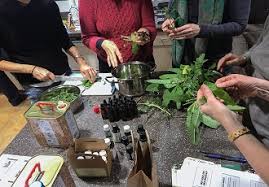 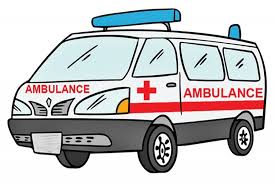 cÖv_wgK wPwKrmv wK Zv Rvb‡Z cvie 
cÖv_wgK wPwKrmvKvixi KvR¸wj m¤ú‡K© Rvb‡Z cvie
cÖv_wgK wPwKrmvi DcKib m¤ú‡K© Rvb‡Z cvie
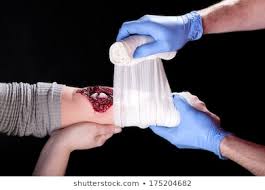 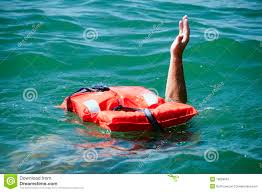 Avwdd I Rvwid  `yB fvB GKwU †Ljbv †iveU w`‡q‡Ljv KiwQj|ZLb †iveU w`‡qRvwi‡di nvZwU †K‡Uhvq | Avwdd wPrKvi K‡i DV‡j Zv‡`i evev-gv P‡j Av‡m | Avwd‡di evev i³ †`‡L ÿZ¯’v‡b †WUj w`‡q cwi¯‹vi K‡i Zzjv w`‡q Pvc w`‡q i³cvZ eÜ K‡i | Zvici Zv‡K  ¯^v¯’¨‡mev wK¬wb‡Kwb‡q hvq |
01 |	  W. †d«wWK †Kvb †`‡ki bvMwiK?					
    02 |   cÖv_wgK wPwKrmv ej‡Z Kx eyS?
		
	03 |	 Avwd‡di evev ¯^v¯’¨‡mev wK¬wb‡K †bIqvi 			c~‡e© Kx  K‡iwQj Zv eb©bv Ki ? 
	
	04 | 	cÖv_wgK wPwKrmv †k‡l Rvwid nvmcvZv‡j   			cvVv‡bv  wK wVK n‡q‡Q †Zvgvi gZvgZ 			e¨vL¨v Ki ?
cÖv_wgK wPwKrmv
cÖv_wgK wPwKrmv wPwKrmvkv‡¯¿i  GKwU Ask| Rvg©vwb kj wPwKrmK W. †d«wWK GRgvK© cÖ_g wPšÍv K‡ib †h †Kvb `~N©Ubvq AvnZ †ivMx‡K Wv³v‡ii Kv‡Q wb‡q hvIqvi Av‡M †ivMxi Ae¯’vi AebwZ hv‡Z bv N‡U †m e¨e¯’v MÖnb Kiv cÖ‡qvRb |
 AZGe cÖv_wgK wPwKrmv n‡”Q nVvr †Kv‡bv ˆ`e `~N©Ubvq Wv³vi bv Avmv ch©šÍ nv‡Zi Kv‡Qi wRwbm w`‡q †ivMx‡K cÖv_wgKfv‡e mvnvh¨ Kiv Ges †ivMxi Ae¯’v hv‡Z RwUjZi bv nq †mw`‡K jÿ¨ †i‡L mvgwqK e¨e¯’v MÖnb Kiv | myZivs †Kv‡bv AvnZ e¨w³‡K mevi Av‡M †h mvnvh¨ Kiv nq, Zv-B cÖv_wgK wPwKrmv |
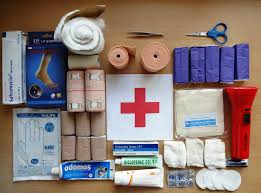 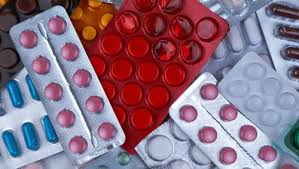 cÖv_wgK wPwKrmvKixi KvR cÖavbZ wZbwU | 
01 |	 †ivM wbb©q t Kx Kvi‡b Amy¯’Zvi m„wó n‡q‡Q Zv Ly‡R †ei 	Kiv | 	†iv‡Mi jÿb,wPýev BwZnvm †_‡K †ivM wbb©q Kiv 	m¤¢e |
02 | 	wPwKrmv t KZUzKz wPwKrmvi cÖ‡qvRb Zv wbb©q K‡i Wv³vi 	Avmvi 	AvM ch©šÍ hv‡Z †ivMxi Ae¯’vi AebwZ bv nq †e 	e¨ve¯’v 	MÖnb 	Kiv |
03 |	 ¯’vbvšÍi t †ivMx‡K wbivc` RvqMvq ¯’vbvšÍ‡ii e¨e¯’v Ki‡Z 	n‡e | 	cÖ‡qvRb n‡j Wv³v‡ii Kv‡Q ev nvmcvZv‡j ¯’vbvšÍi 	Ki‡Z 	n‡e |
cÖv_wgK wPwKrmvi DcKib mg~n t-
1|	 †Wªwms t ÿZ¯’vb‡K Rxevbygy³ ivLvi Rb¨ ‡h e¨e¯’v †bqv 	nq 	Zv‡K †Wªwms e‡j |
2 |	 wj›U t Rxevbygy³ ev Ilyahy³ GKLÛ KvcoB wj›U |
3 | 	c¨vW t ÿZg¯’vb‡K Avivg †`Iqvi Rb¨ †h Mw` e¨envi 	Kiv nq Zv‡K c¨vW e‡j |
4 |	w¯úø›U t fvOv nvo‡K †mvRv ivLvi Rb¨ †h PwU e¨envi 	Kiv nq Zv‡K w¯úø›U e‡j |
5| 	e¨v‡ÛR t wj›U,c¨vW ev w¯úø›U h_v¯’v‡b ivLvi Rb¨ e¨v‡ÛR 	e¨envi Kiv nq |
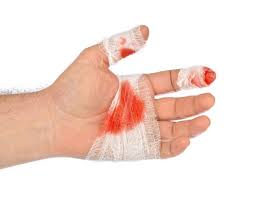 cÖv_wgK wPwKrmvt
1 | mvevb w`‡q nvZ cwi¯‹vi K‡i KvUv ¯’v‡b cvwb w`‡q a~‡q Zzjv ev Kvco w`‡q  gyQ‡Z 		n‡e |
	2 | ÿ‡Zi Pvicv‡k †WUj ev m¨vfjb ev Ab¨‡Kvb  RxevbybvkK w`‡q cwi¯‹vi Ki‡Z n‡e |
	3 |ÿZ¯’v‡bi RgvU euvav i³ miv‡bv DwPr bq | miv‡j cybivq i³ ÿib n‡Z cv‡i | 
	4 | mvgvb¨  ÿZ n‡j mivmwi AvOz‡ji Pvc w`‡q  Ges eo ai‡bi ÿZn‡j Zzjv MR w`‡q 		†P‡c a‡i 	i³cvZ eÜ Ki‡Z n‡e |
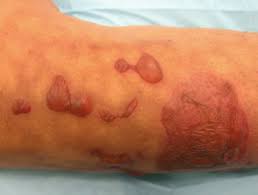 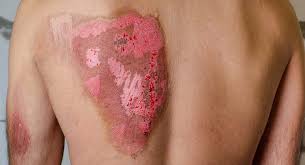 ‡cvovt
Av¸b,Migcvwb,R¦jšÍ e¯‘  I Mig Zij c`v_©  †_‡K `~a©UbvekZ kix‡ii †Kv‡bv Ask cy‡o †M‡j †cvov RvqMvq VvÛv cvwb ev wW‡gi mv`v Ask gvwL‡q  w`‡Z n‡e |‡Kv‡bv RvqMvq †dv¯‹v †`Lv w`‡j ‡dv¯‹v Mjv‡bv DwPZ bq |mv‡_ mv‡_ Wv³v‡ii civgk© wb‡Z n‡e |
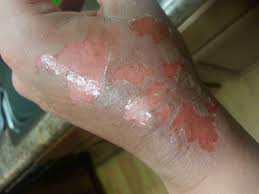 cÖv_wgK wPwKrmvt
1 | cÖL‡gB AvnZ ¯’v‡b VvÛv cvwb ev eid w`‡q e¨v_v Kgv‡Z n‡e |
	2 | cwi¯‹vi Kvco VvÛv cvwb‡Z wfwR‡q AvNvZcÖvß ¯’v‡b eid ev VvÛv 	     cvwb jvMv‡Z n‡e &
	3 | AvnZ ¯’v‡b †Kvb †Kvbiyc g¨v‡mR Kiv hv‡e bv |
	4 | cÖ‡qvR‡b wPwKrm‡Ki kibvcbœ n‡Z n‡e |
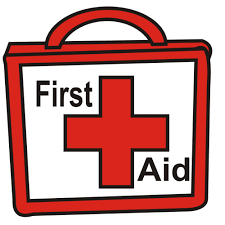 `jxq KvR	mgqt 10wgwbU
‡QvU †QvU `‡j fvM n‡q †cv÷vi †ccv‡i wPwKrmvi weavb ˆZwi K‡i Dc¯’vcb Ki |
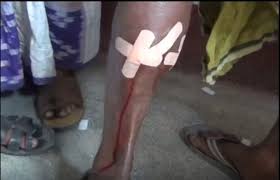 g~j¨vqb
01 |	  `~N©Ubv KLb N‡U?					
    02 |   cÖv_wgK wPwKrmvi DcKib¸wj wK wK?
		
	03 |	 ‡K‡U †M‡j †WUj jvMv‡Z nq †Kb ?
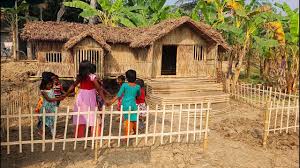 evoxi 
KvR
evox‡Z Kv‡iv nvZ cv †K‡U †M‡j ZLb ‡Zvgvi wK Kiv DwPr †mUv wj‡L †`LvI
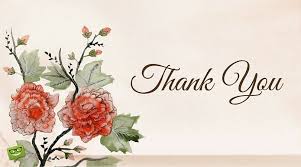 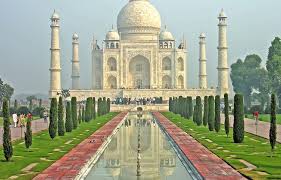